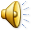 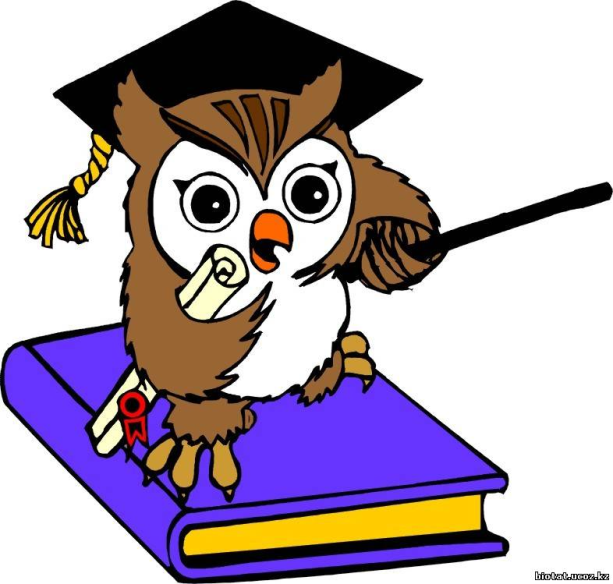 «Умники и умницы»
В 1  классе
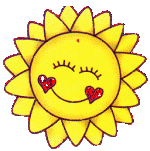 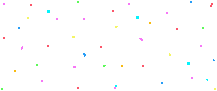 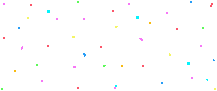 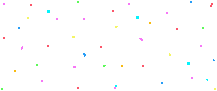 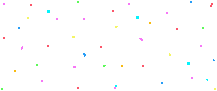 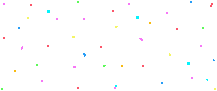 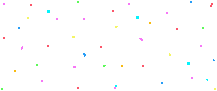 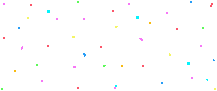 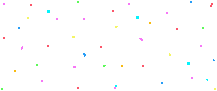 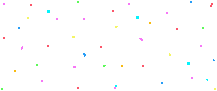 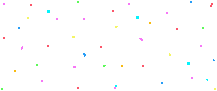 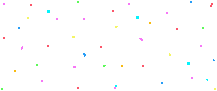 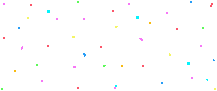 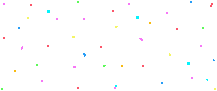 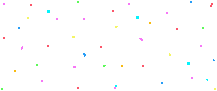 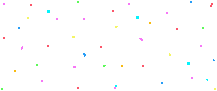 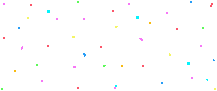 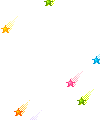 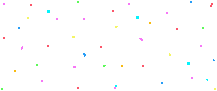 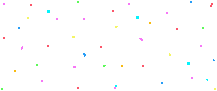 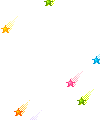 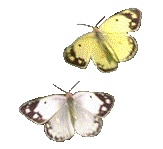 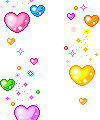 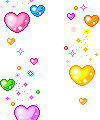 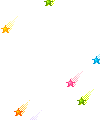 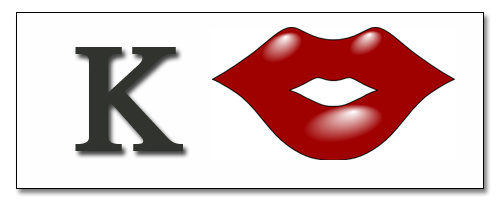 Крот
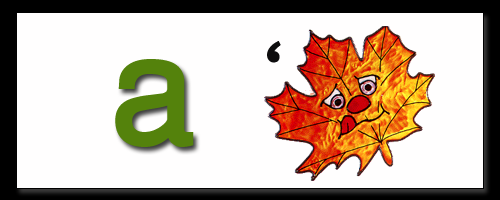 Аист
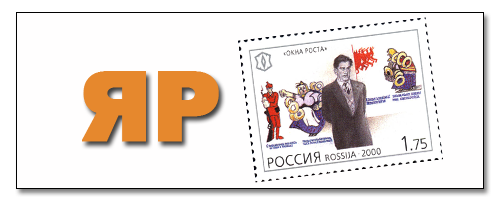 Ярмарка
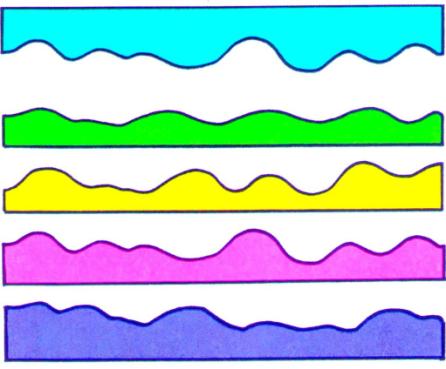 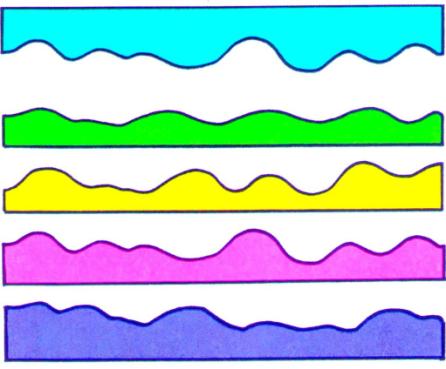 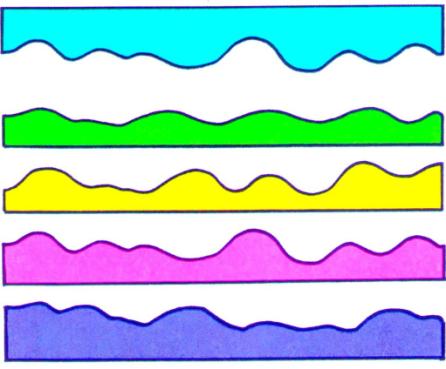 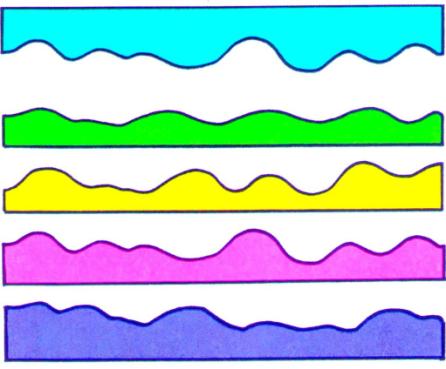 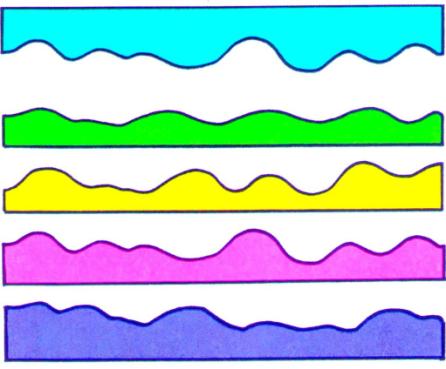 Две из этих форм идеально подходят друг другу. Какие?
Невероятная картина.
Что ты здесь видишь?
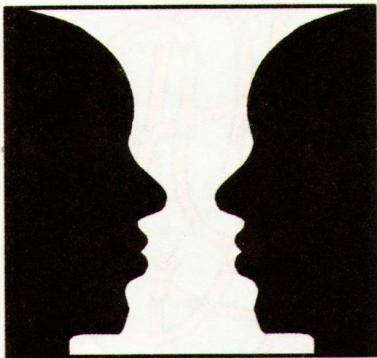 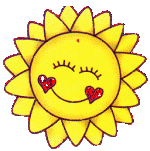 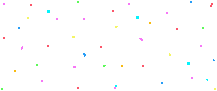 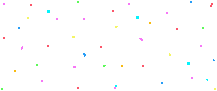 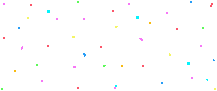 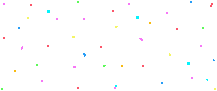 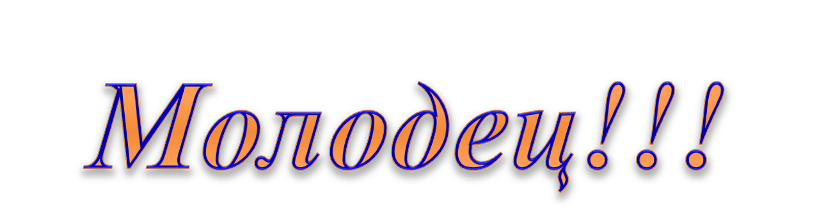 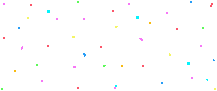 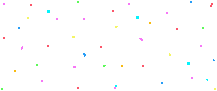 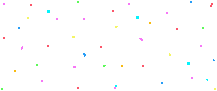 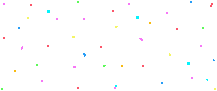 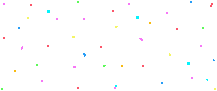 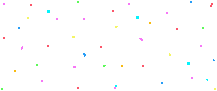 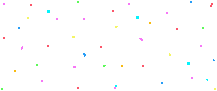 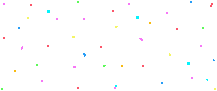 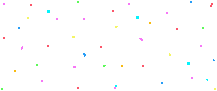 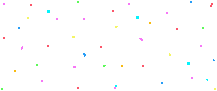 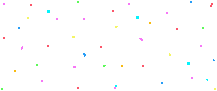 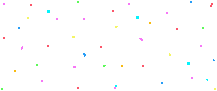 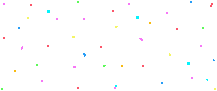 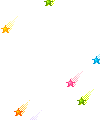 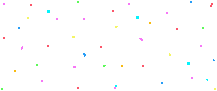 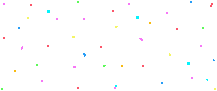 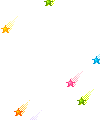 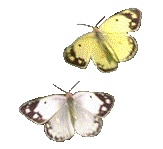 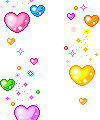 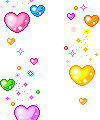 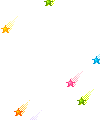 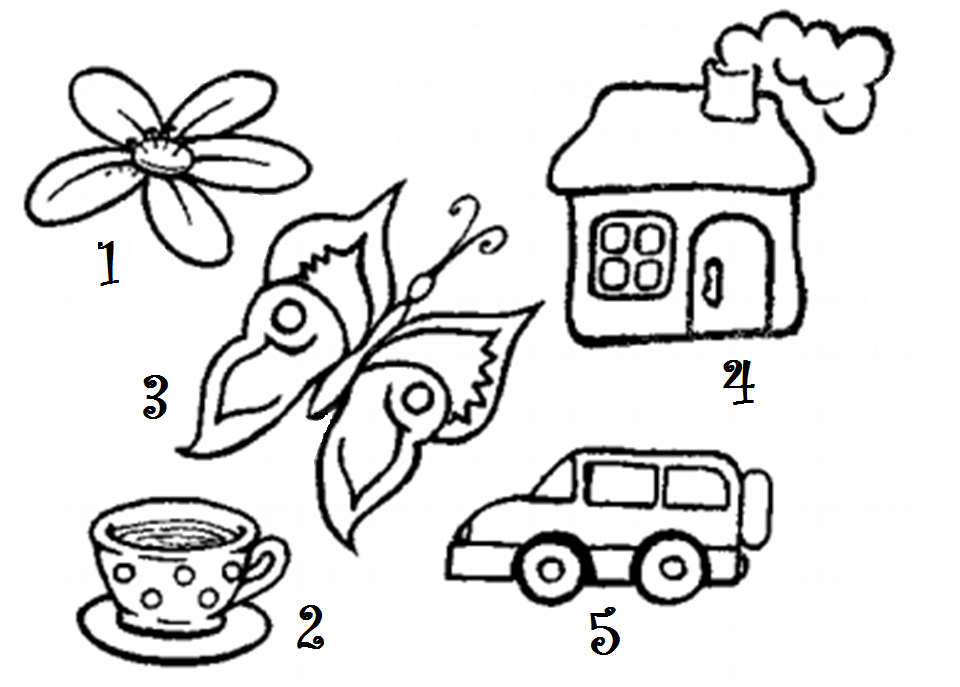 1) Сколько лепестков у цветка?
2) Какой предмет изображен под номером 3?
3) Есть ли ручка на двери дома?
4) В какую сторону едет машина?
5) Есть ли в чашке вода?
Молодцы
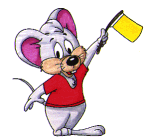 Балет – 
Олень – 
Машина – 
Толя – 
Маша – 
Таня – 
Белка – 
Салат – 
Речка – 
Стол – 
Сетка – 
Норка –
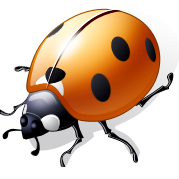 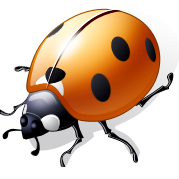 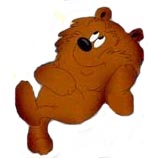 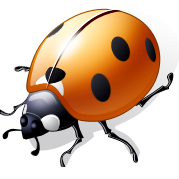 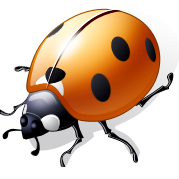 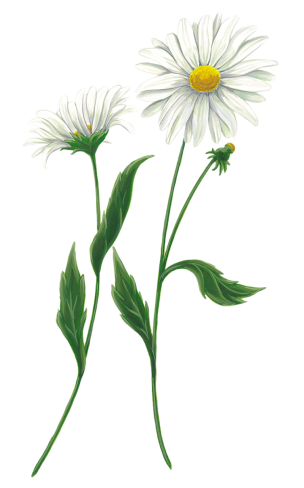 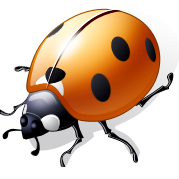 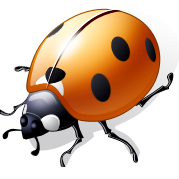 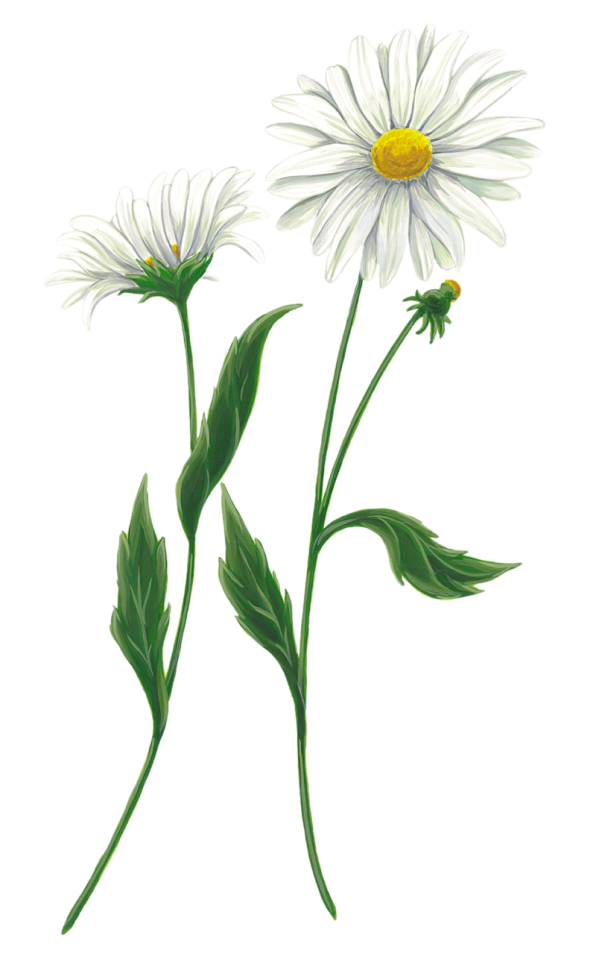 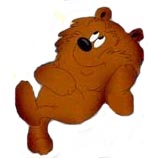 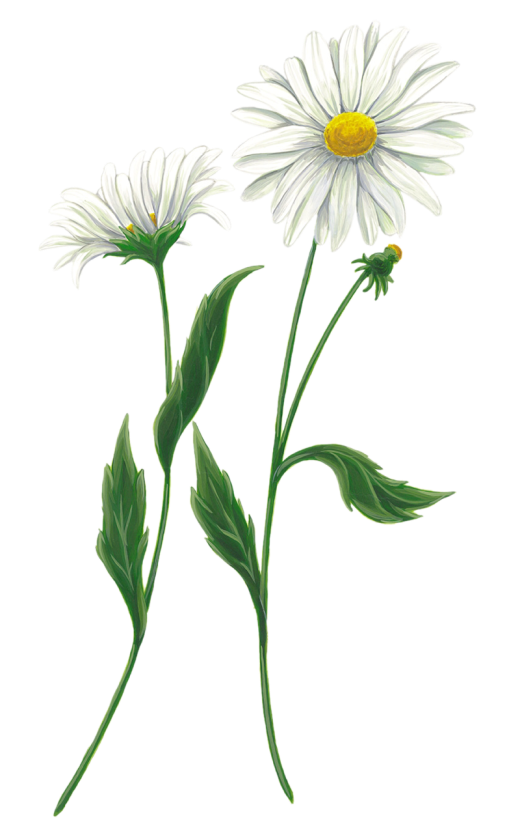 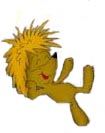 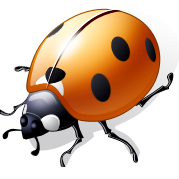 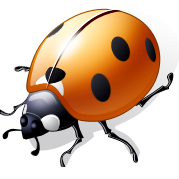 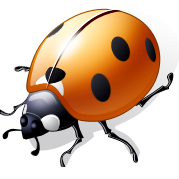 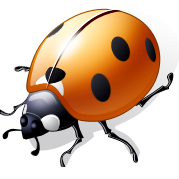 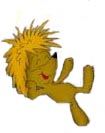 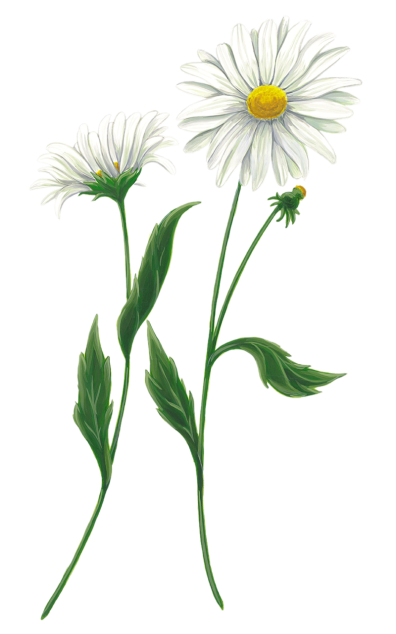 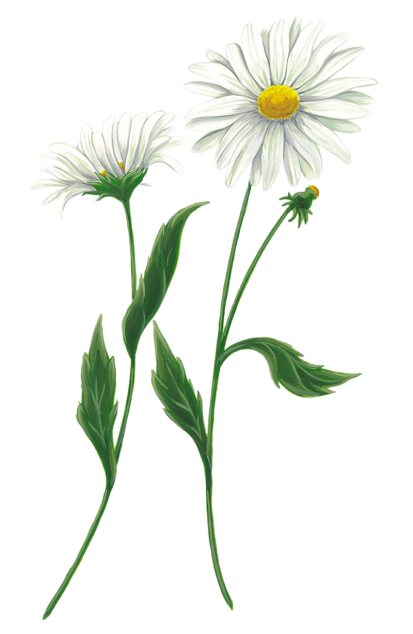 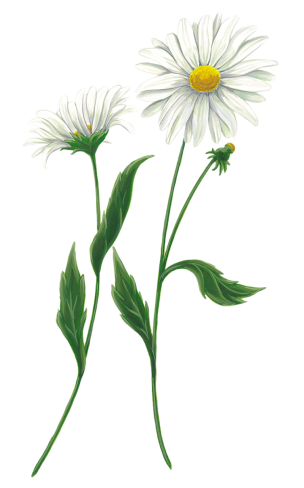 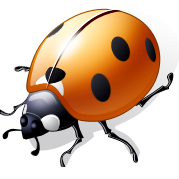 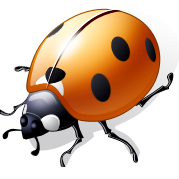 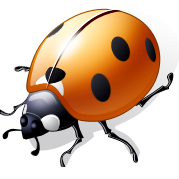 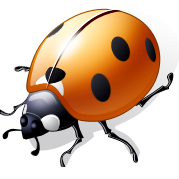 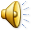 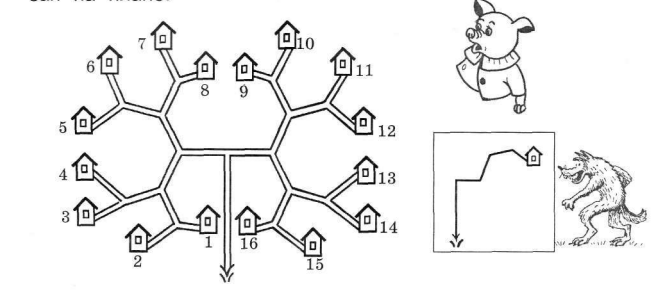 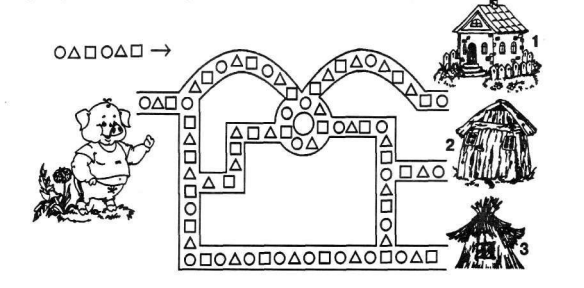 Найди недостающую фигуру и объясни свой выбор. Нажми на выбранную  тобой фигуру.
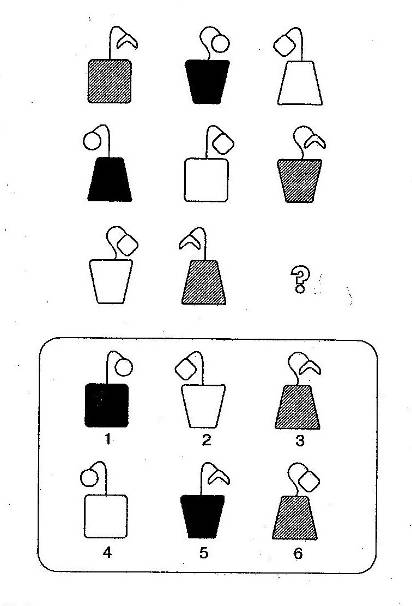 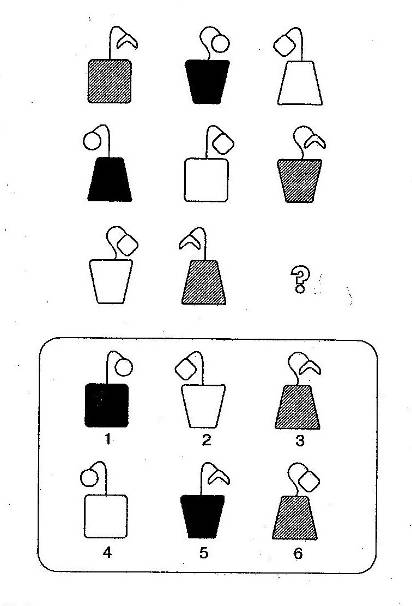 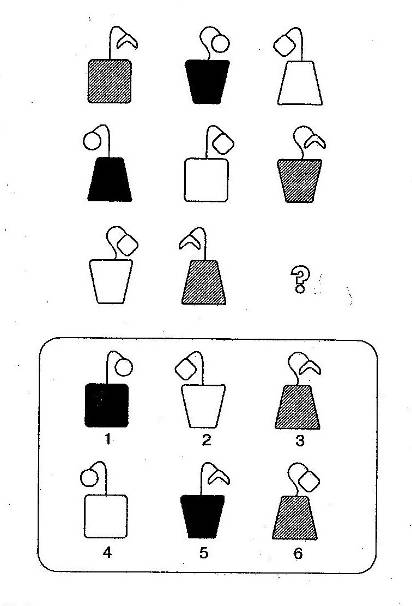 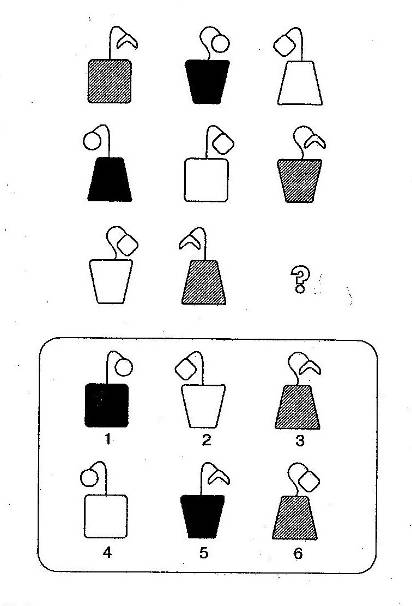 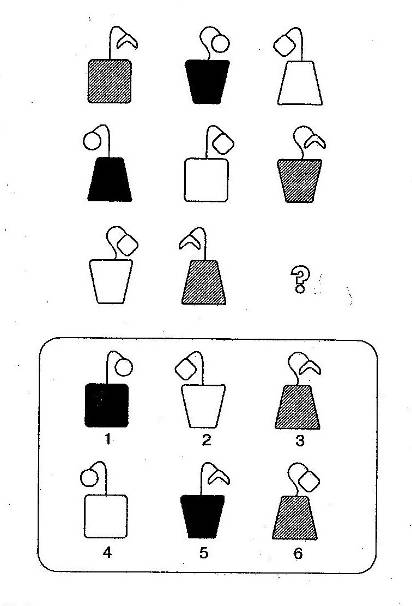 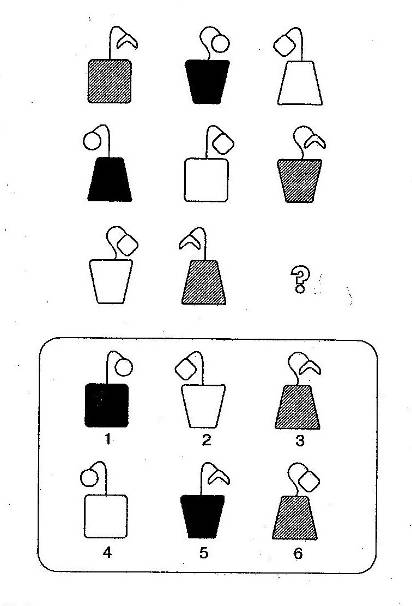 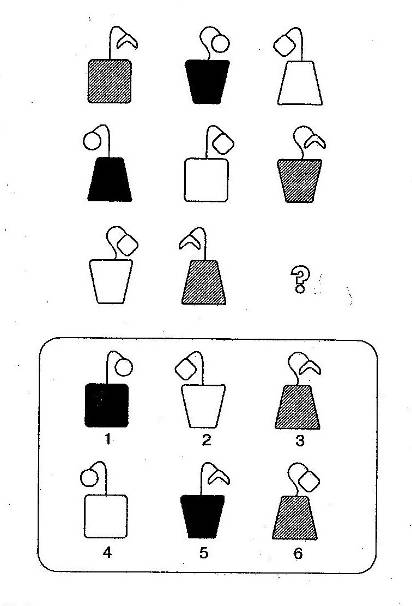 Найди недостающую фигуру и объясни свой выбор. Нажми на выбранную  тобой фигуру.
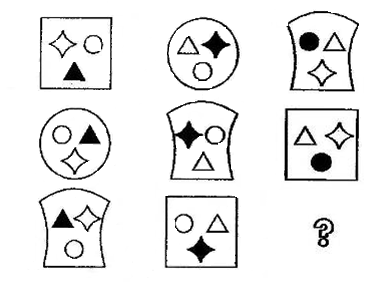 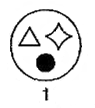 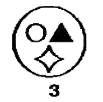 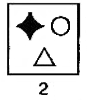 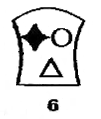 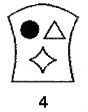 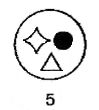 Вычеркни лишнее слово:
Автомобиль, лодка, губка, паром
Лягушка, джемпер, свитер, пуловер
Камбала, утка, щука, треска
Кобра, скворец, зяблик, сорока
Пешка, лодка, ладья, ферзь
Книга, газета, телевидение, журнал
Объедините слова в пары, объясняя принцип подбора:
озеро 
лес
поле 
пчела  
шерсть  
молоко  
яйцо 
кит
курица 
корова 
овца 
пшеница
мед 
грибы
рыба
океан
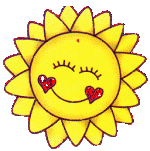 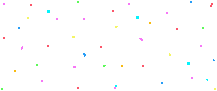 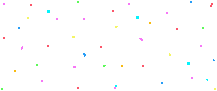 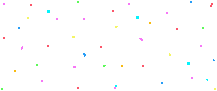 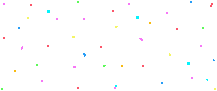 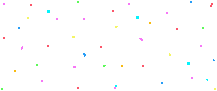 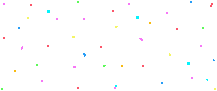 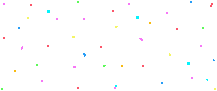 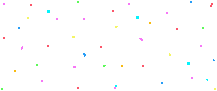 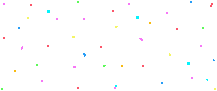 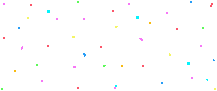 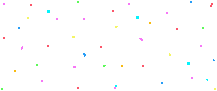 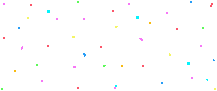 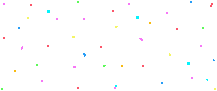 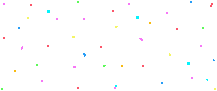 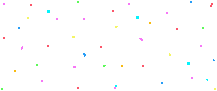 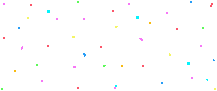 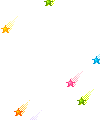 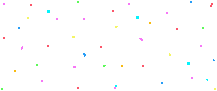 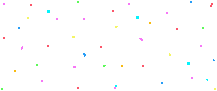 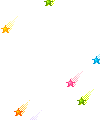 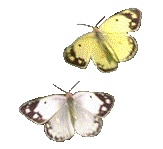 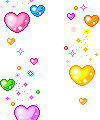 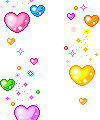 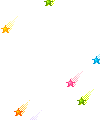 Спасибо за внимание
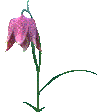